试教角度看教材
——部编教材深圳试教汇报
深圳    谢红卫
（一）透过调查问卷数据看学生眼中的部编教材
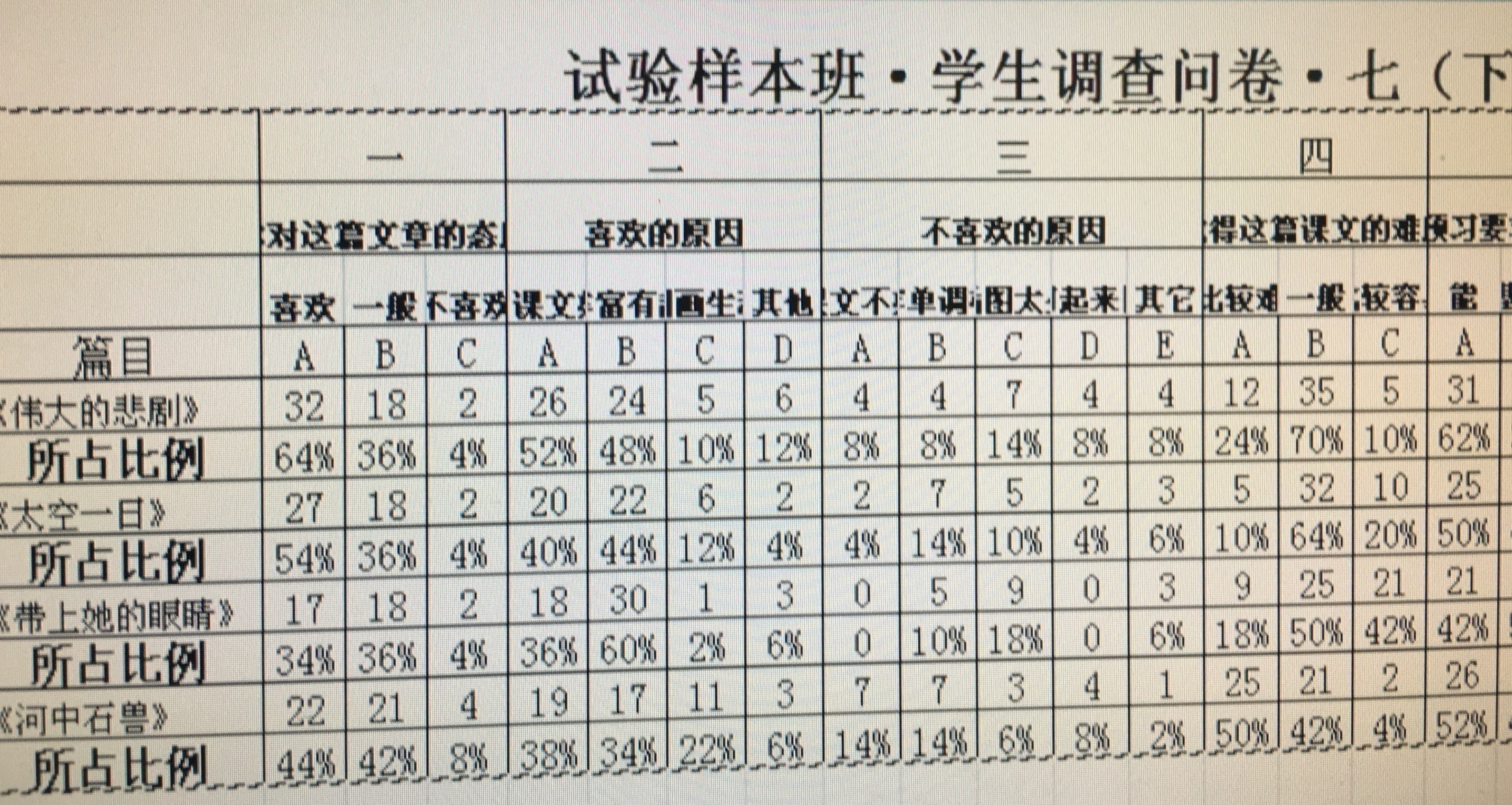 试验样本班·学生调查问卷·七（下）第六单元
建构适合中小学语文素养体系
教材中语文素养构成的知识点、能力点的分布
单元导语中
课文、习题、补白等设计中
试验样本班·学生调查问卷·七（下）第六单元
（二）从试教者的角度谈部编教材的变化及使用建议
变化1.教学内容及方法确立性增强，便于教，也便于学。
阅读方法
七年级上册
是朗读和默读
七年级下册
是精读和略读
能力培养
阅读策略
整体感知、品味语句、概括中心
比较阅读、质疑阅读
变化1.教学内容及方法确立性增强，便于教，也便于学。
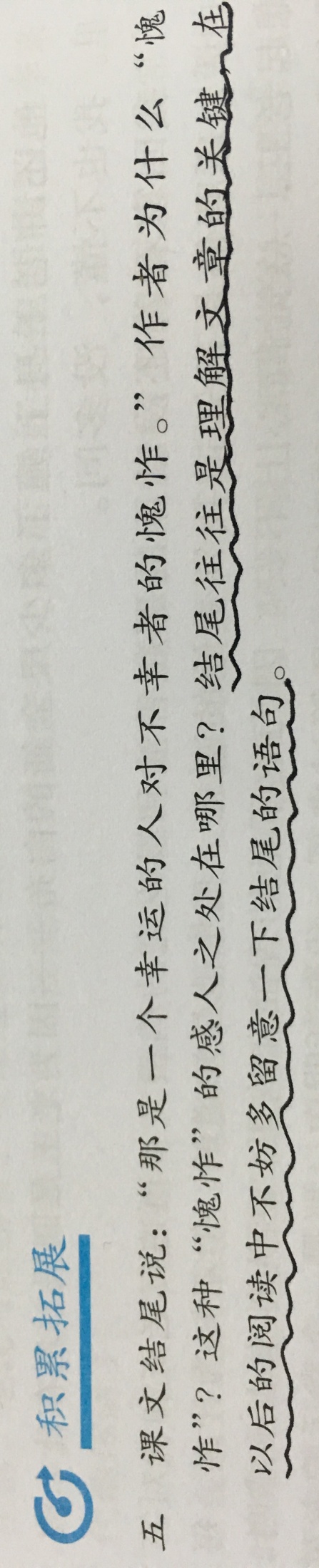 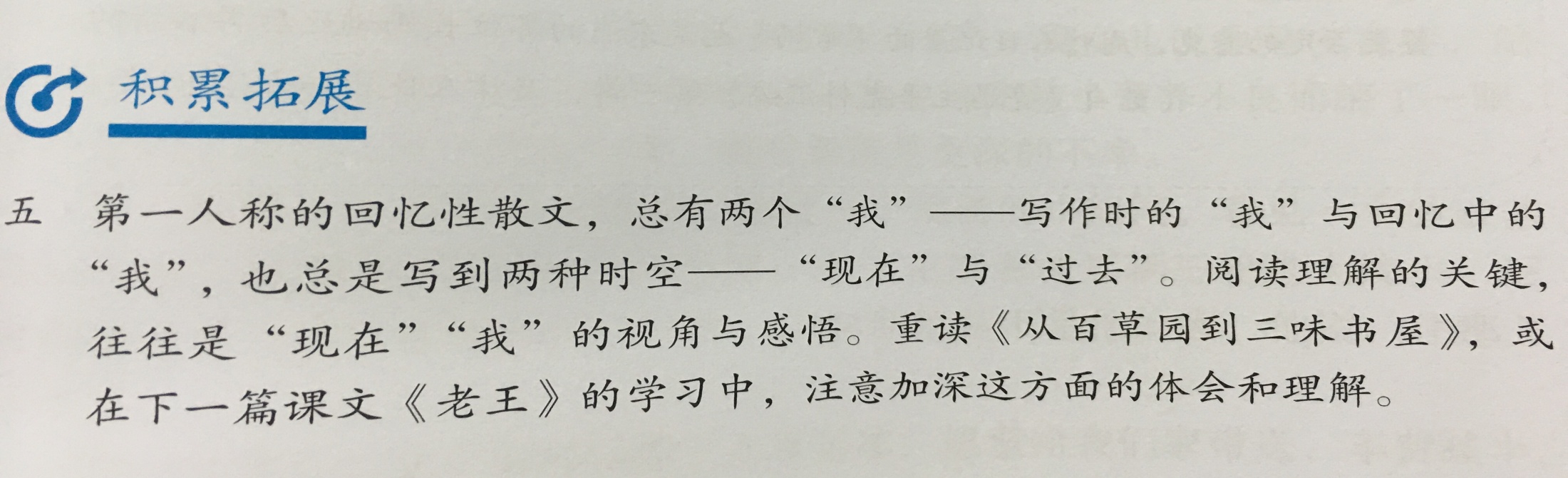 试教中发现：以往备课的惯性思维，导致忽略单元目标
及课后练习题
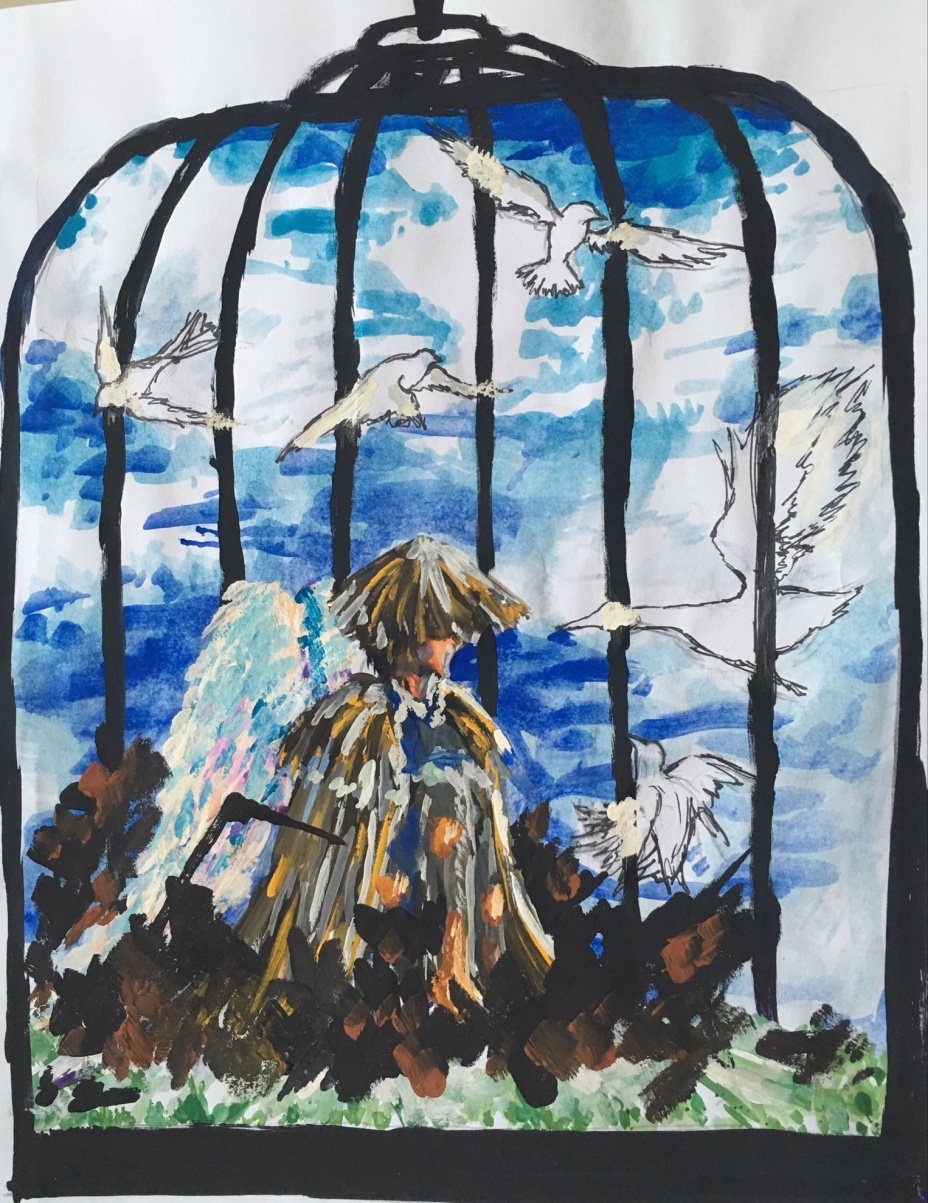 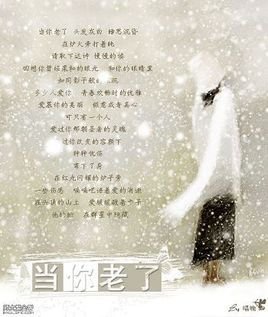 力培养
试教中发现：以往备课的惯性思维，导致忽略单元目标
及课后练习题
单元目标:
1. 继续学习默读，边读边画出重要语句，学会做摘录。
2. 在把握段落大意、理清思路的基础上，学会概括文章的中心。
3. 关爱动物，善待生命，学会与动物和谐相处。
教学重点
1.继续练习默读的技巧，把握课文的内容，学会做摘录。
2.品读文中的精彩语句，感受梁实秋散文语言的独特魅力。
3.引导学生理清文章的主要脉络，把握作者的思想感情。
4.体会作者爱鸟的、爱自然的情怀，学会与自然和谐相处。
课前预习题：
    想想作者在表达爱鸟情感的同时，是否另有深意。
课后练习题：
一．这篇文章要表达的中心是什么 ？开头和结尾都写到“笼中鸟”，
这对于表现中心有什么作用？
二．作者在第5段中说：“我爱鸟的声音、鸟的形体，这爱好是很单纯的，
我对鸟并不存任何幻想。”如何理解这句话？
力培养
试教后建议：关注预习提示和课后练习并按教学重点设计
课，基本就可以比较好地达成教学目标。
一、默读理脉络：
请画出每段的中心句，如果没有中心句，请用关键词概括。
在中心句中自然找出全文中心句，并找出了作者爱鸟的哪些方面和爱的特点。
二、批注品语言：
1.分组批注:作者怎样写出对鸟的声音和形体的喜爱之情的 
2.交换设疑： 阅读对方的批注段落，并提出一个问题，请对方解答。 
三、讨论悟主题
学生质疑：全文关键词是写爱，为什么文章后面却大量篇幅在写悲苦？引出分组讨论环节：
1.给作者带来“悲苦”之情的是什么样的鸟？ 
2.这段内容与作者要写的“爱”有什么关系？
圈点勾画出你认为最重要的词（或句子）来支撑你的观点。
四、画图说中心
请学生用箭头表示爱和悲的关系,并说明理由。（理解并概括文章的中心）
五、老师赠言：
力培养
变化2. 非连续性文本的惊喜呈现。
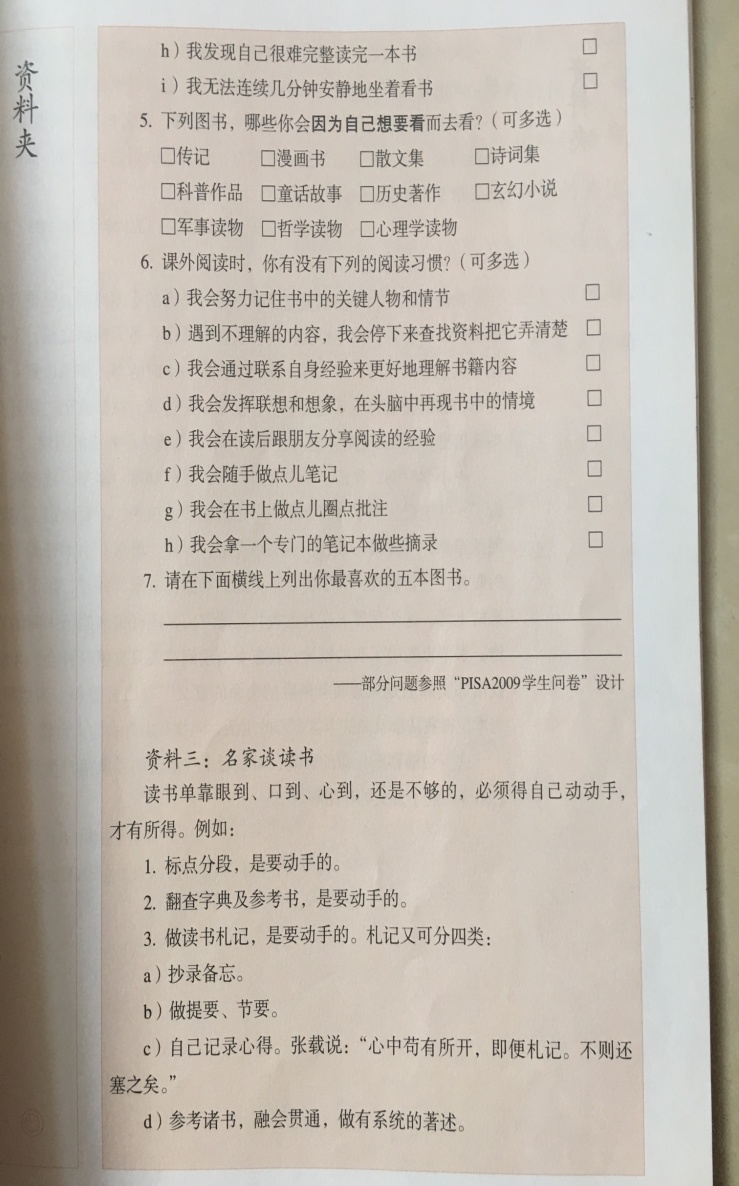 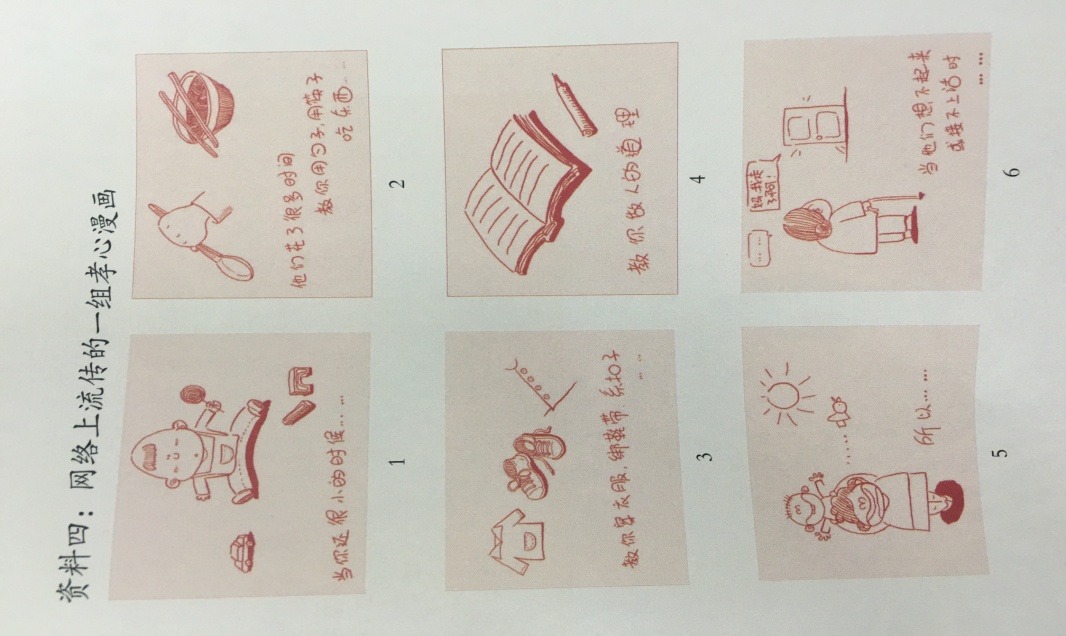 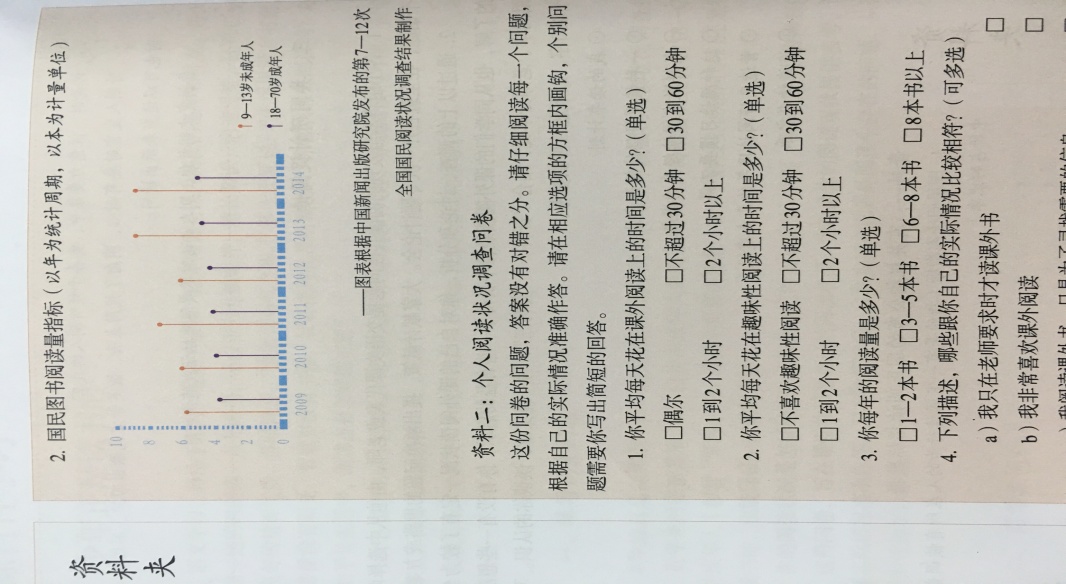 试教中发现：非连续性文本的训练没有区分度
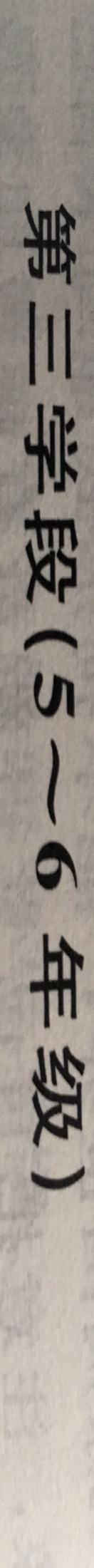 试教中发现：非连续性文本的训练没有区分度
试教后建议： 非连续性文本的训练要结合课标要求，把握训练的难易度。
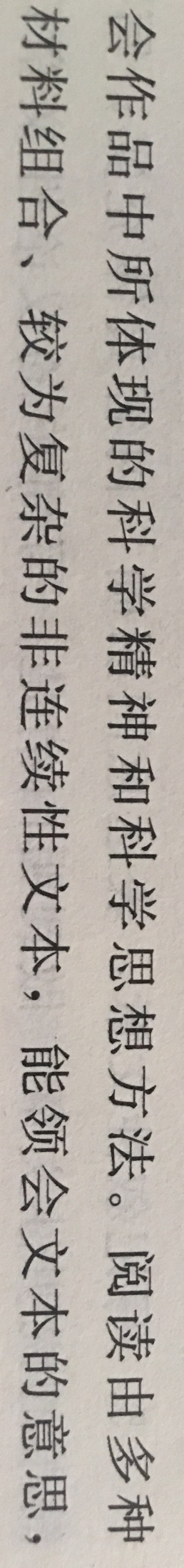 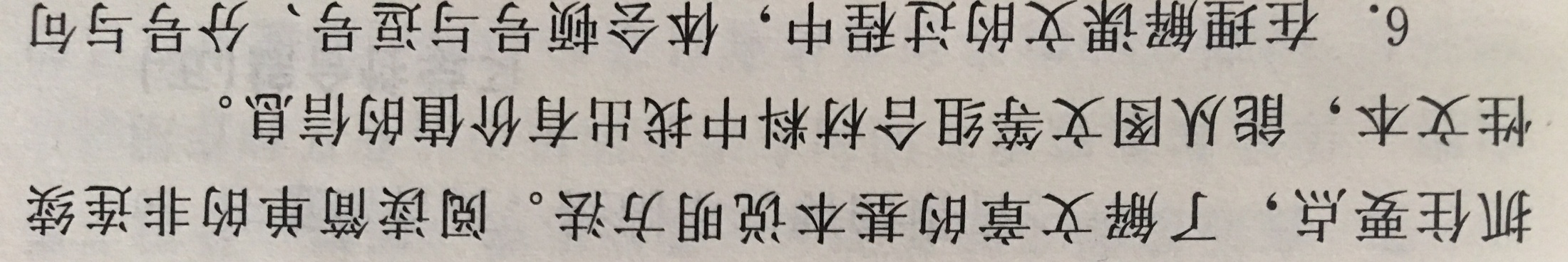 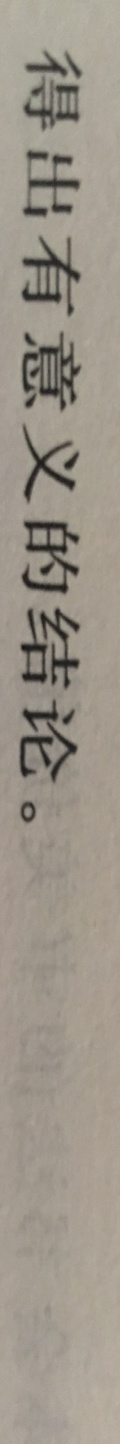 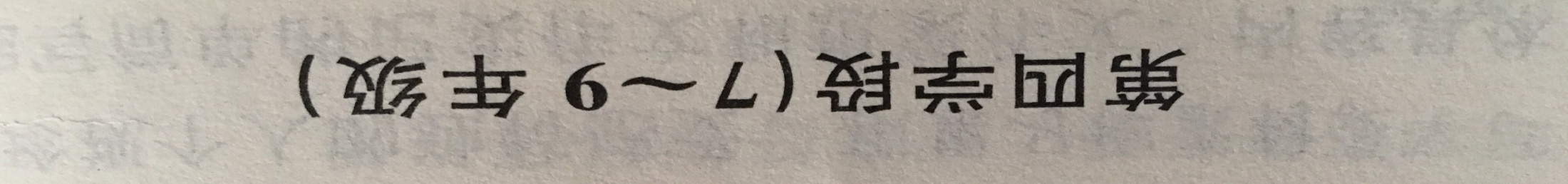 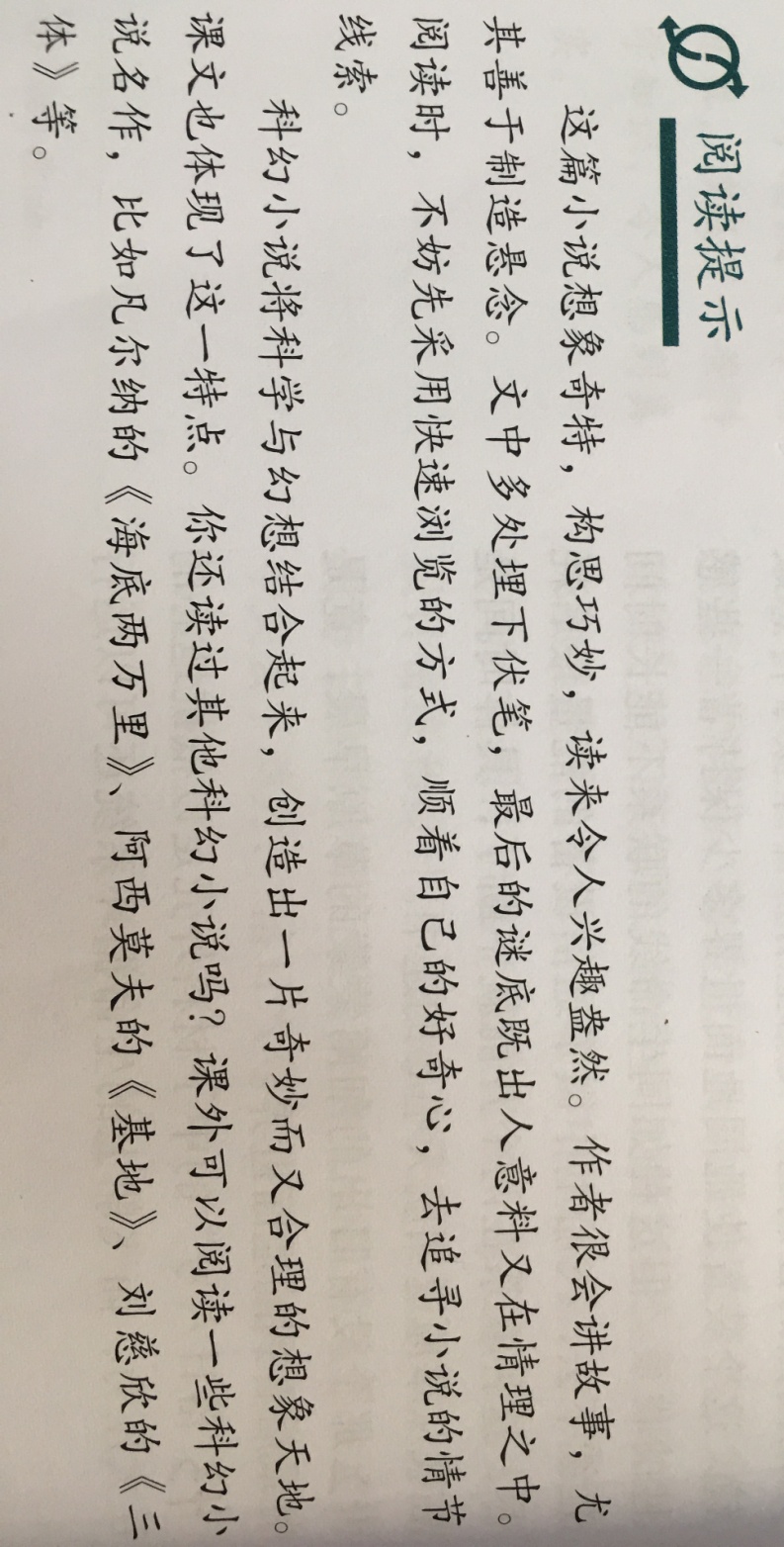 变化3. 名著的权重位置得到进一步增强
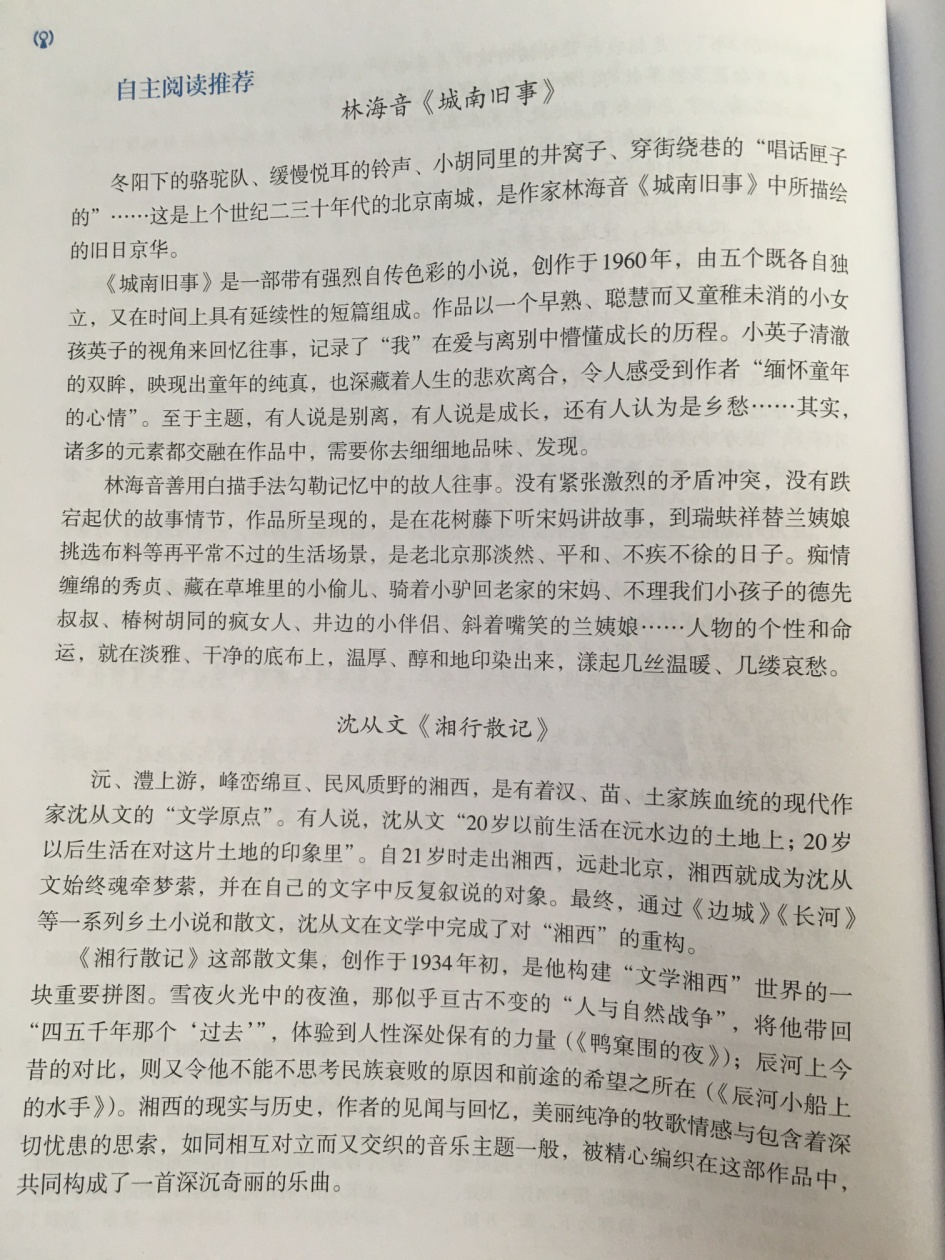 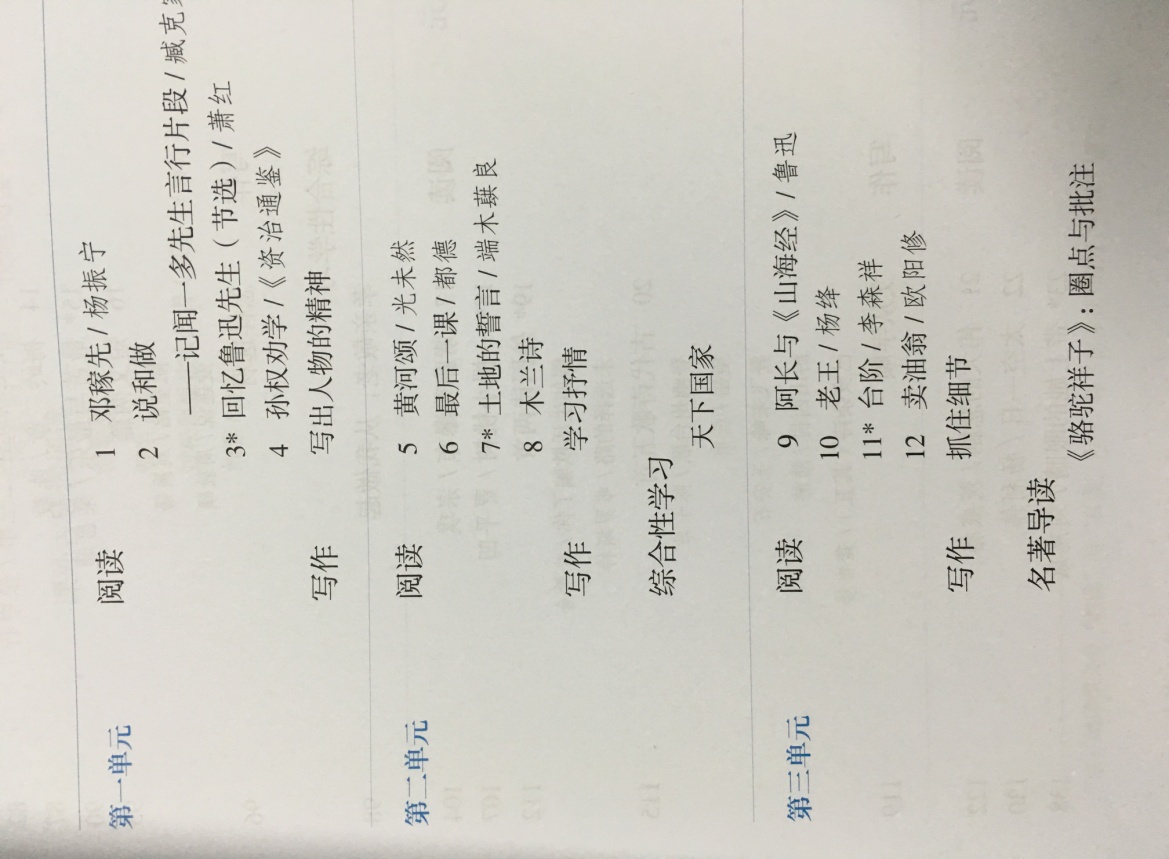 试教中发现：课外阅读的书目如何引领学生阅读
试教后建议：课外阅读课程化
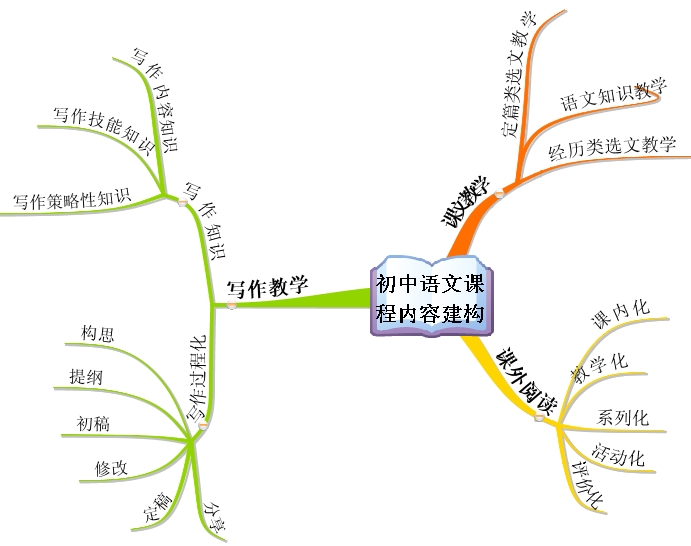